МАРИНА ИВАНОВНА ЦВЕТАЈЕВА
УЧЕНИЦЕ: Милица Малешевић
                                                                                                                       Бланка Ратковић
                                                                                                                         Александра Тодоровић
                                                                                                                      Анђела Штрбац
                                                                                                                     Анђела Шуман
РАЗРЕД: IV-8
ПРОФЕСОР: мр Сања Ђурић, проф.
Марина Ивановна Цветајева  (8. октобар 1892 – 31. август 1941) рођена у Москви,је била руска и совјетска лирска пјесникиња и писац,

Бавила се темама женске сексуалности и емоција,

У својим дјелима је комбиновала супростављене школе акмеизма и симболизма, 

Студије је завршила на познатом француском универзитету Сорбона,

Свог будућег супруга – царског вишег официра Сергеја Ефрона упознала је у мјесту Плава Висина, које је било познато као уточиште за књижевнике, пјеснике и умјетнике,

Она је имала деветнаест, а он осамнаест година када су се заљубили, а одмах послије тога, 1912. године, и вјенчали,

Њихова љубав је била страсна и интензивна, али то Марину Цветајеву није спријечило да повремено улази у афере са другим мушкарцима,

У једном тренутку Цветајева је чак ушла у везу са пјесникињом Софијом Парнок, која је била седам година старија од ње,
Када је извршила самоубиство у забаченом граду, стотинама километара од Москве, Цветајева је била без пара,усамљена и готово заборављена.

Умрла је прије него што је њено дјело препознато. 

Полиција је преузела тијело, а на сахрани није било никога. 

Не зна се чак ни гдје је сахрањена.

Прије него што се убила оставила је биљешке сину и супругу.

Биљешке сину:                                                                                                                                                     
Мурљига! Опрости ми,
али више нисам могла.
Озбиљно сам болестна,то
више нисам ја. Волим те
лудо. Схвати да више не
могу да живим. Реци тати
и Аријадни – ако их видиш – 
да сам их вољела до 
последњег тренутка.
Биљешке Асејеву:
   Драги Николају
Николајевичу! Поштоване 
Сестре Сињаков! Замолила
бих Вас да Мура поведете
са собом у Чистопољ – 
и тамо га упишите на
студије. Не могу ништа
друго учинити за њега и 
само бих га упропастила.
Имам четири стотине педесет рубаља у торби
и покушај да продаш све
моје ствари. У сандуку је
неколико рукописних
књига поезије и свежањ са 
празним дјелима. Ја Вам
их повјеравам. Пазите на
мог драгог Мура, он је врло
крхког здравља. Волите
га као сина, заслужио је. 
А мени опростите. Нисам
могла више да издржим. 
 Не напуштајте га. Била
Бих изузетно срећна да
живи са Вама. Ако одете
Водите га са собом. Не
напуштајте га!
Нека од њених дјела:

Збирке стихова:  
Вечерњи албум – Вечерний альбом (1910)
Чаробна лампа – Волшебный фонарь (1912)
Стан лабуда – Лебединый стан (1921)
Одвајање – Разлука (1922)
Занат – Ремесло (1923)


Драме:
Жандар херц – Червонный валет (1918)
Метеж – Метель (1918)
Фортуна – Фортуна (1918)


Есејистичка проза:
Живи о живом – Живое о живом
Дух који плијени – Пленный дух
Мој Пушкин – Мой Пушкин

Марина Цветајевна у свом раду користи тако необично за руски језик, знак апостроф:

„Д’ну по доскам башкой лысой плясать!“

„Д’ну сапожки лизать, лоснить, сосать! Д’как брыкнёт его тут...“

Њена поезија је поезија живог живота, људска душа, а не измишљене „високе до неба“ нерационалне конструкције.

Лирска хероина, њене пјесме су она сама, њено љубавно срце, немирна душа.

Цветајева је била једна од ријетких која је љубав разумјела у правом смислу те ријечи.

Вољети упркос свему, вољети, дајући се и не захтјевајући ништа заузврат, вољети искрено и лијепо, њежно, вољети својом чудном, лудом, свепожељном љубављу.
ТИ ХОДАШ КАО ЈА

Иди, личиш на мене,
Очи усмјерене према доље.
И ја сам их спустио!
Пролазници,стани!


Читај – кокошје сљепило
И куцајући букет мака,
Да су ме звали Марина
И колико сам имао година.


Немојте мислити да је ово гроб
Да ћу изгледати пријетеће...
Превише сам волио
Смијте се кад не можете!





И крв ми је навирала на кожу
И коврче су ми се коврчале...
И ја сам био тамо, пролазниче!
Пролазници, стани!


Подивљајте властиту стабљику
И бобица за њим, - 
Гробљарске јагоде
Нема већег и слађег.


Али само немој да стојиш  туробно
Главу на грудима.
Мисли о мени лако
Лако ме заборави.





Како те зрак обасјава!
Прекривен си златном прашином...
И немојте се збунити
Мој глас је ван земље.
Анализа пјесме „Ти ходаш као ја“

Млада дјевојка се представила као давно мртва и обратила се случајном посјетиоцу свог гроба. 
Цветајева позива пролазника да застане и размисли о њеној смрти.

Своју смрт сматра неизбјежним догађајем, којем су подложни сви људи.

Описујући свој изглед за живота, пјесникиња подсјећа пролазника да су некада били слични.

Гроб не би требао у њему будити осјећај страха или опасности.

Цветајева жели да посјетилац заборави на пепео гроба и да је замисли живу и веселу.

Она сматра да смрт особе не треба да буде туговање за живима.

Цветајева је вјеровала у загробни живот. Пјесма је одражавала њено увјерење да ће човјек након смрти моћи погледати своје последње уточиште и некако утицати на став живих људи према њему. 

По њеном мишљењу, њен сопствени гроб треба да буде окружен бобицама и биљем које може да одушеви очи  посјетилаца.

То ће им одвратити пажњу од осјећаја непоправљивог губитка. Мртви ће се доживљавати као душе које су прешле у други свијет.
У последњим редовима пјесникиња користи живописну слику залазећег сунца, обасипајући пролазника „златном прашином“.

Наглашава осјећај мира и спокоја који влада на гробљу.

Физичка смрт не води духовној смрти. Сам прелаз из једног свијета у други треба сагледати лако и безболно.

Много година касније, пјесникиња се добровољно одрекла живота. 

До тада је доживјела много разочарања и губитака.
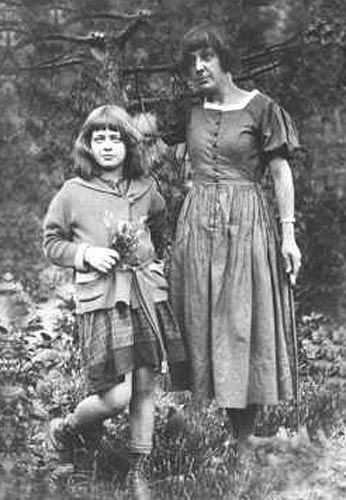 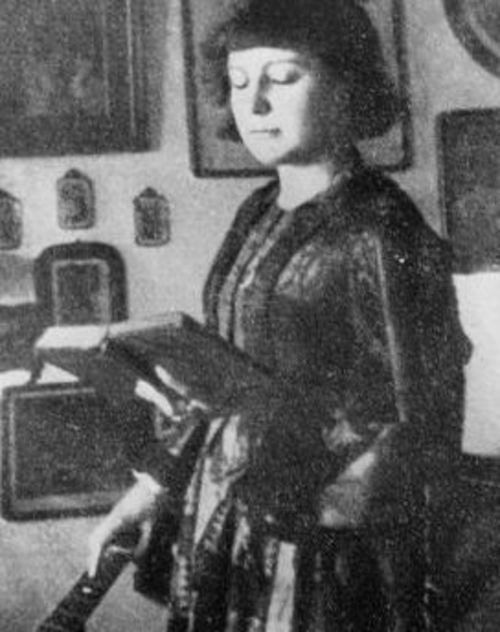 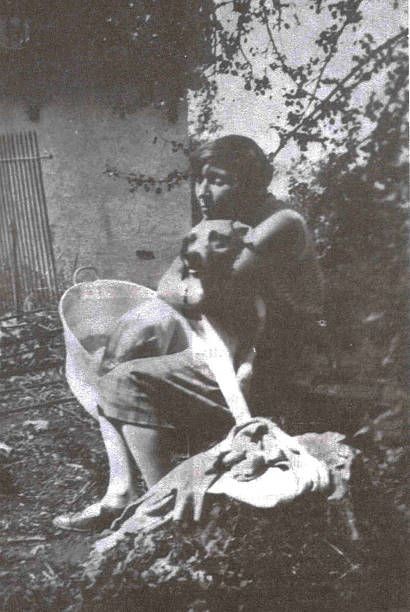 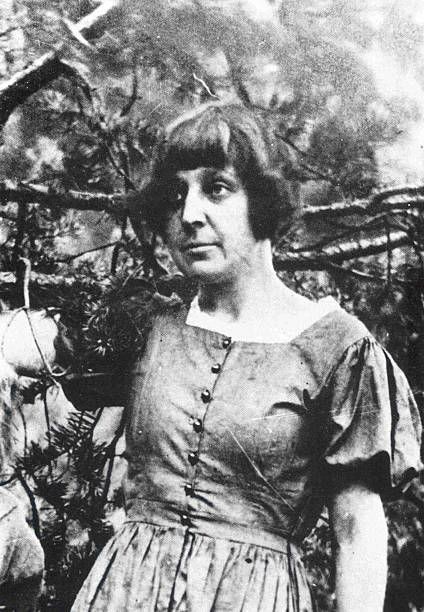 Главна ствар коју треба схватити је да сви живимо ________
први пут
последњи пут
један живот
Тачан одговор под 2)




Понекад некога толико волите да пожелите да га _________
напустите
убијете
размазите
Тачан одговор под 1)









Постоје и друге важне ствари у животу, не само _________
новац и срећа
љубав и страст 
породица и пријатељи
Тачан одговор под 2)
Жене често воде у ____________
пакао
рај
маглу
Тачан одговор под 3)






  
Свијет има ограничен број душа и неограничен број ___________
тијела
људи
глава
Тачан одговор под 1)









Једини коме није позната туга је _________
здрав човјек
Бог
животиња
       Тачан одговор под 2)
ХВАЛА НА ПАЖЊИ!